Tactical media, activism, hacktivism, and surveillance
Precedenty
Fotomontáž - dadaismus
spojení fotografie  a montáže - proces kombinování různých prvků do nových významových celků
revoluční potenciál
s touto technikou přichází dadaisté
skrze fotomontáž lze vyjádřit aktivní společenský postoj
Raoul Hausmann
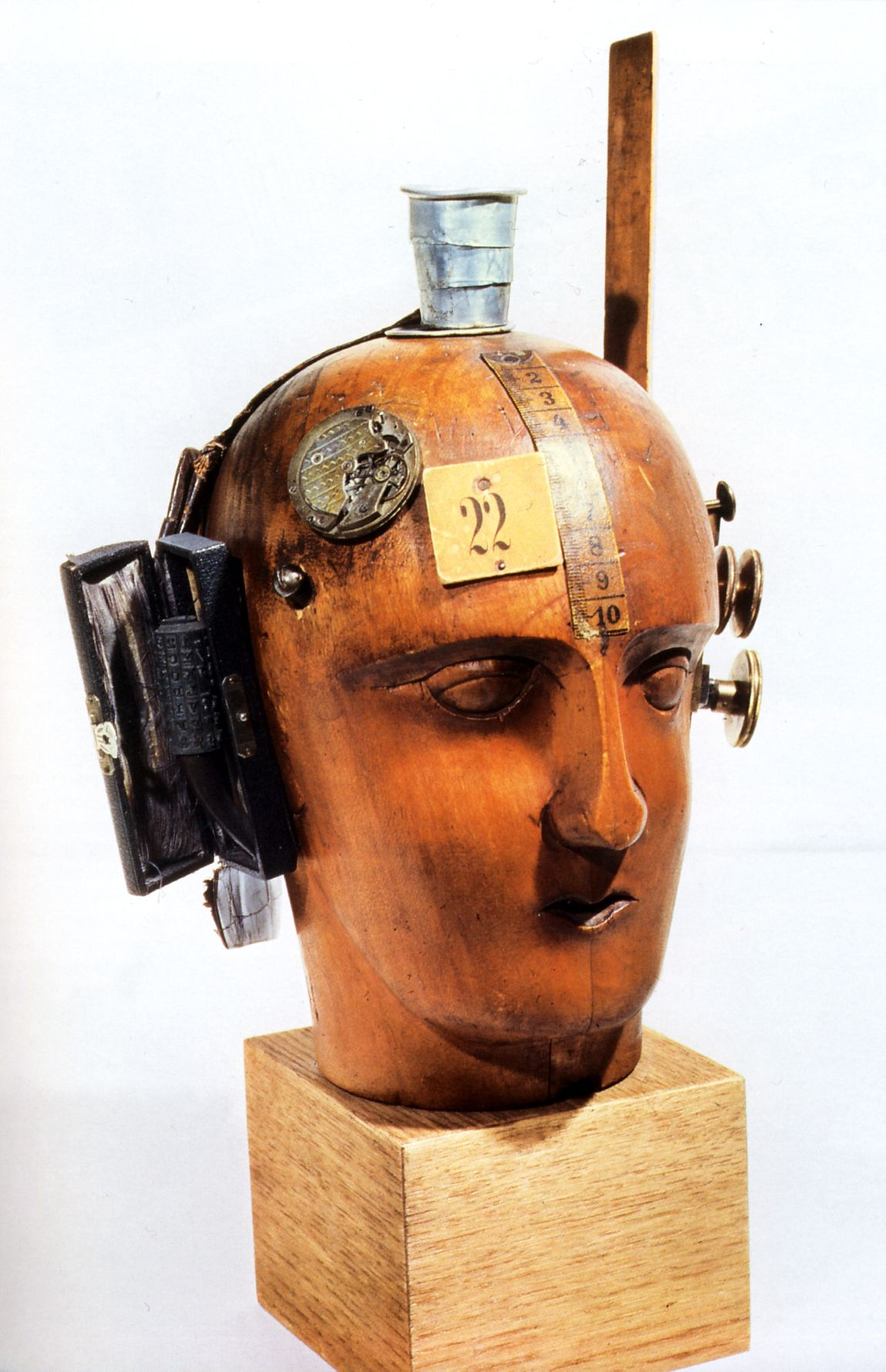 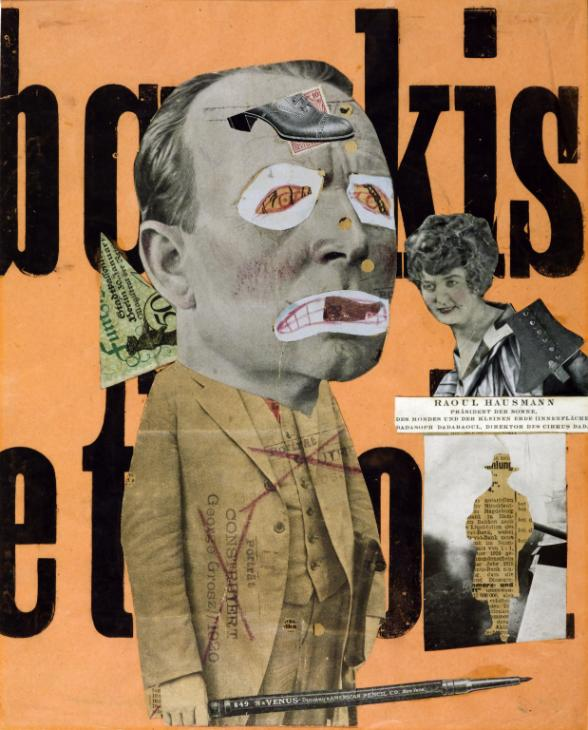 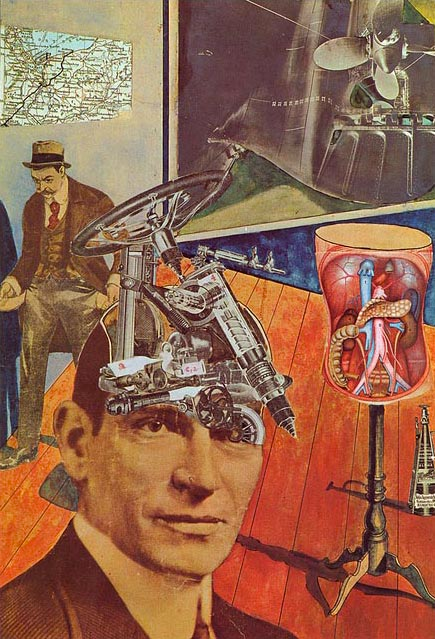 Mechanická hlava (1920)          Umělecký kritik (1919-20)                  Tatlin žije doma (1920)
John Heartfield
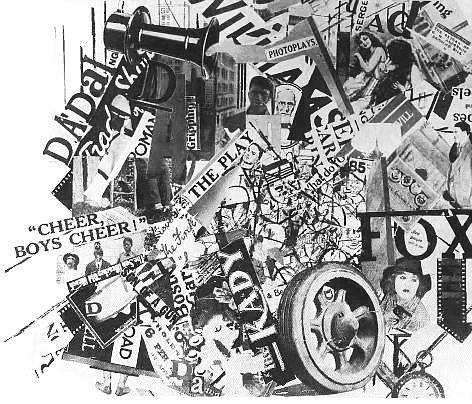 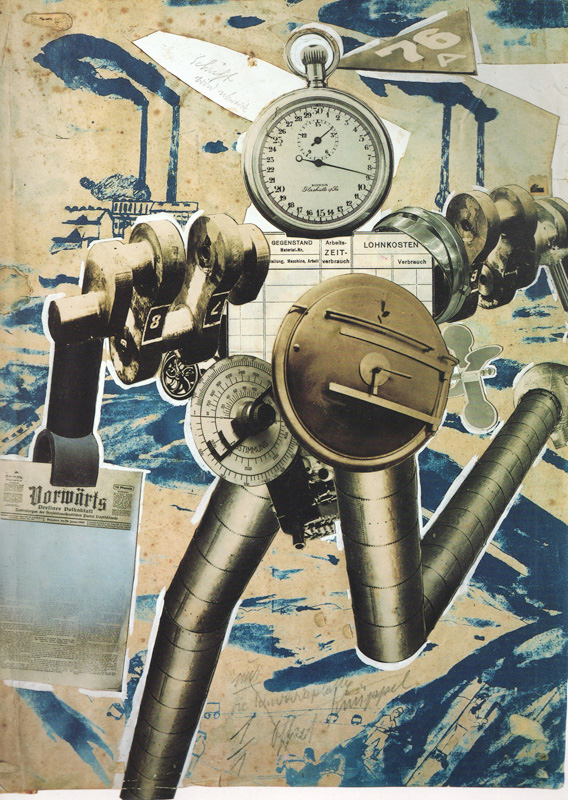 Rationalization Is On The March! (1927)        Life and Activity in Universal City (1919)           Nadčlověk Adolf polyká zlato, ale má plechovou hubu
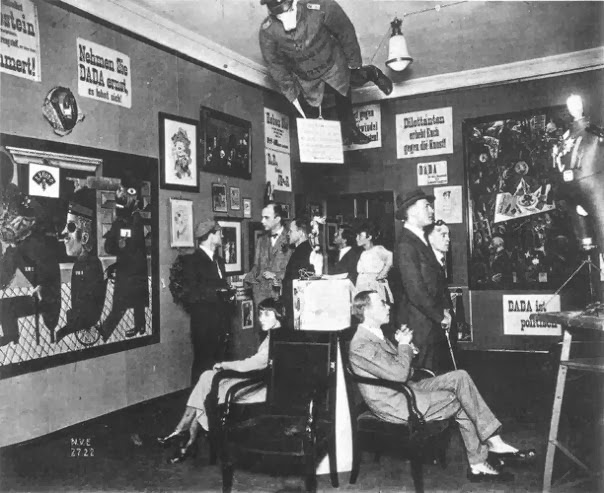 Pruský archanděl (1920)
Hannah Hochová
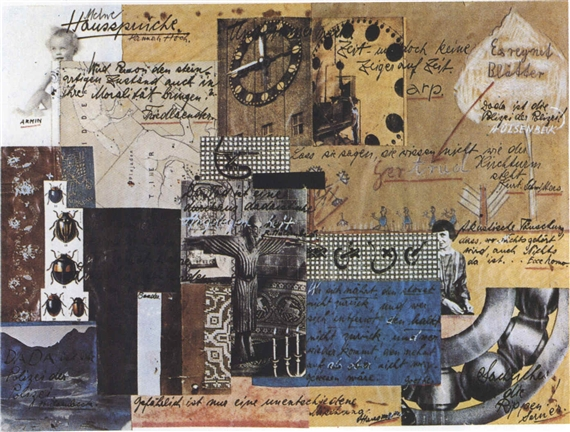 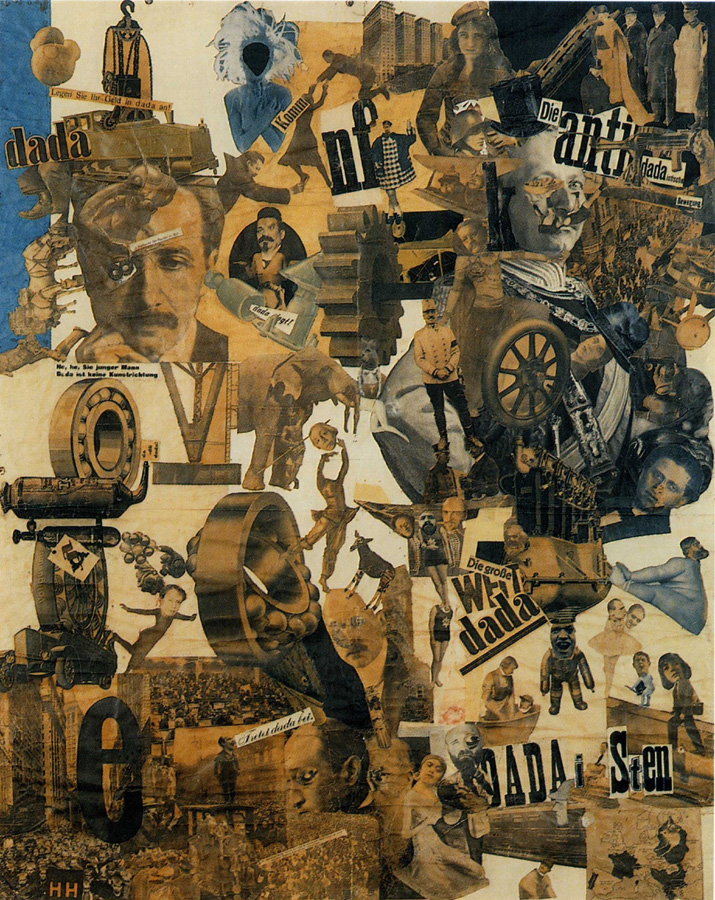 Řez kuchyňským  nožem (1919)                Moje domácí průpovídky (1922)
Kurt Schwitters
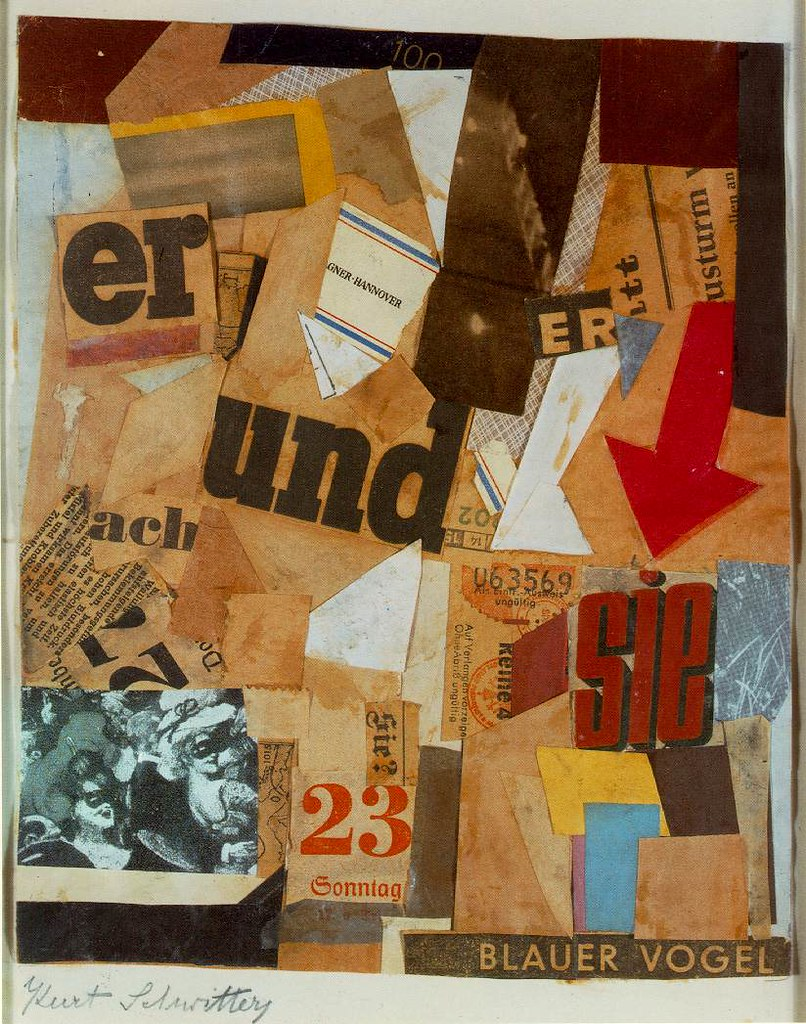 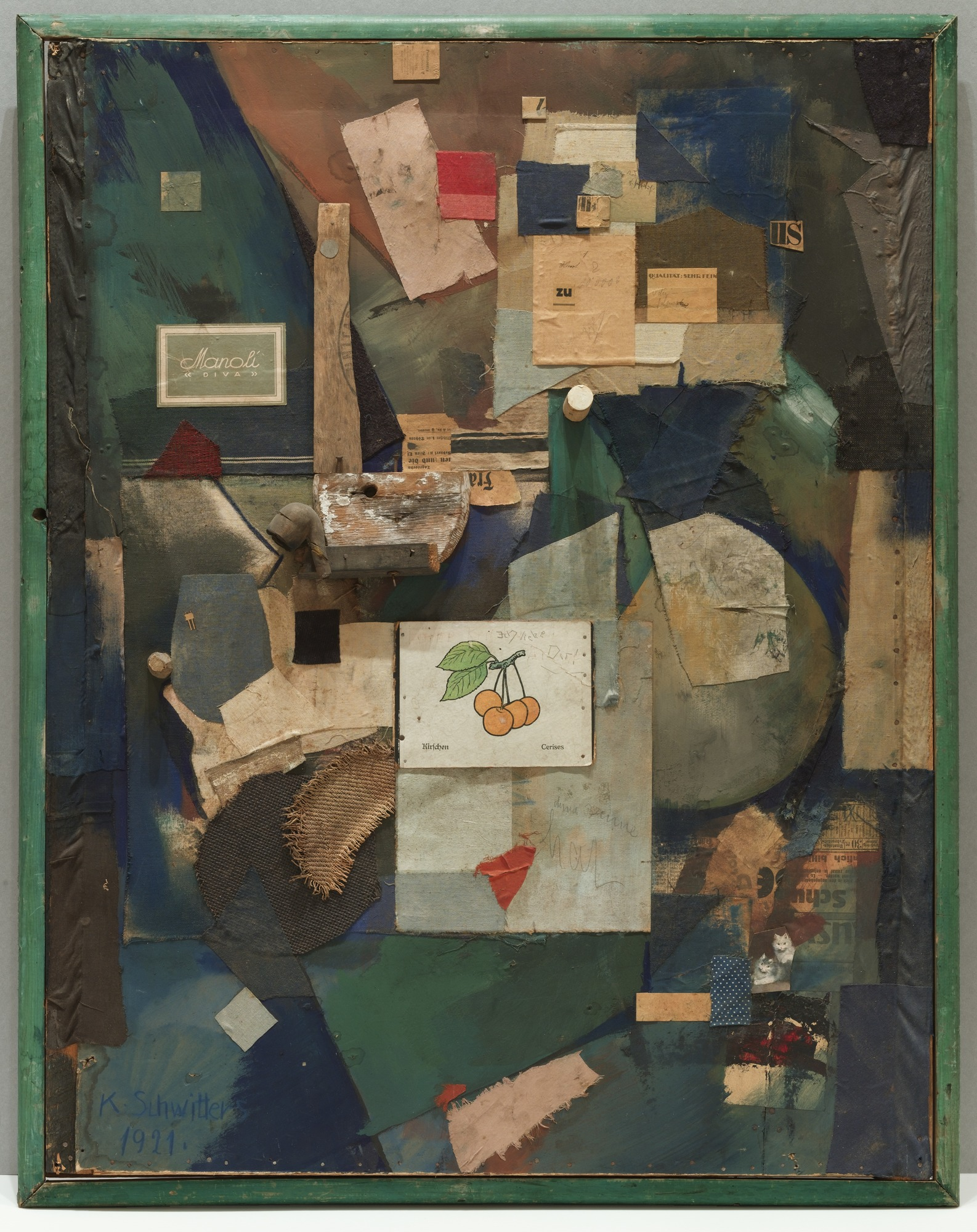 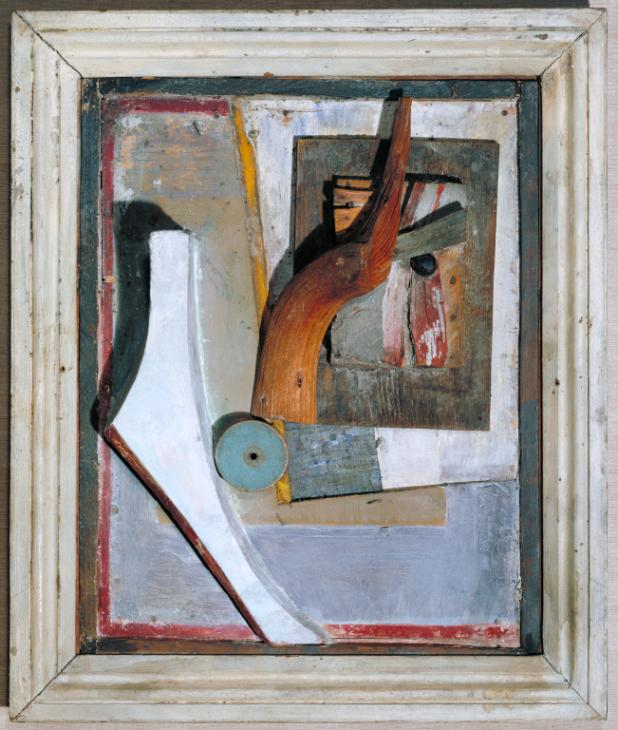 Merz Picture 32 A. The Cherry Picture (1921)     Merz Blauer Vogel (Blue Bird) (1922)      Relief in Relief (1942–5)
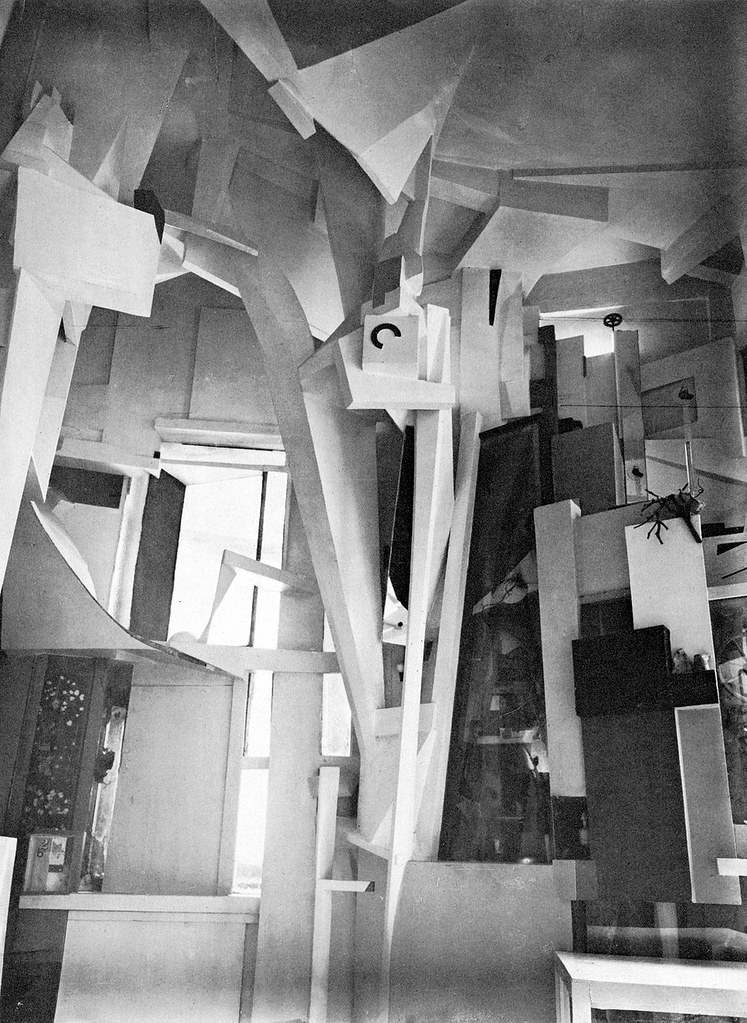 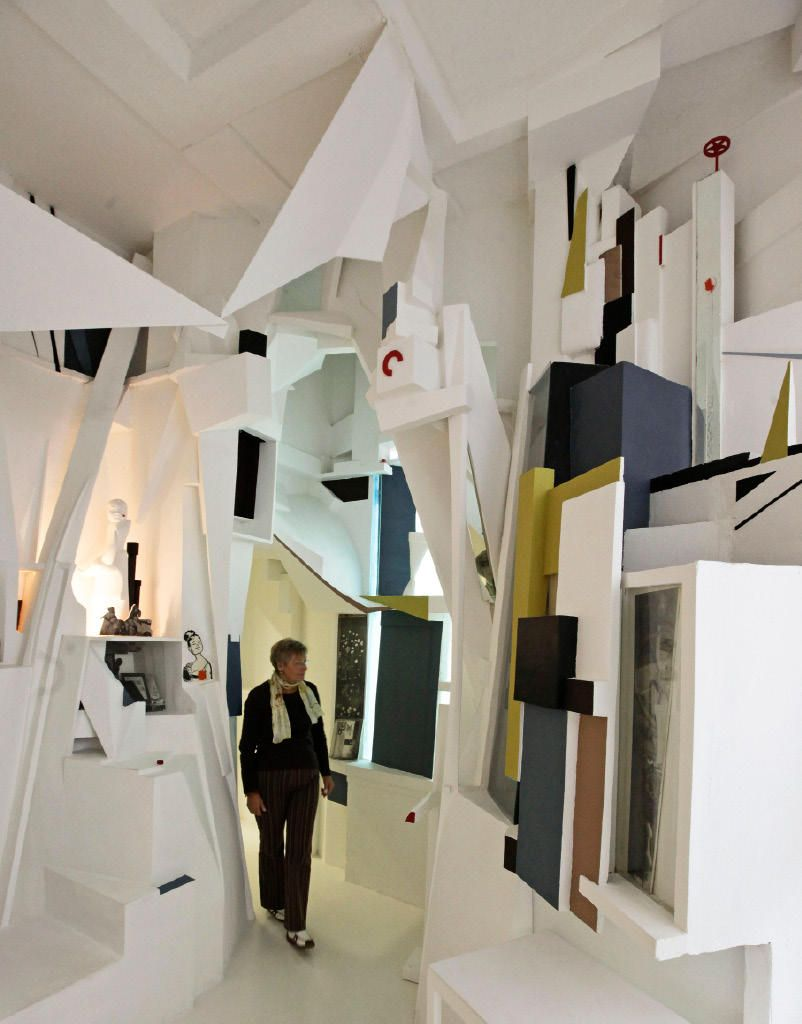 Merzbau (1924)
Tactical media, activism, hacktivism, and surveillance
Umění nových médií
Tactical media – teoretické texty
Geert Lovink - The ABC of Tactical Media.
https://www.nettime.org/Lists-Archives/nettime-l-9705/msg00096.html
Leah A.  Lievrouw. Oppositional and Activist New Media: Remediation, Reconfiguration, Participation.
http://citeseerx.ist.psu.edu/viewdoc/download?doi=10.1.1.95.3793&rep=rep1&type=pdf
Dvě základní umělecké strategie:
Culture jamming 
Alternative computing
Peter Weibel : Observation of the Observation: Uncertainty (1973)
https://www.youtube.com/watch?time_continue=49&v=WiVTmCjV3xg&feature=emb_logo
The Endless Sandwich (1969) - https://archive.org/details/1972PeterWeibelTVSandwickOk
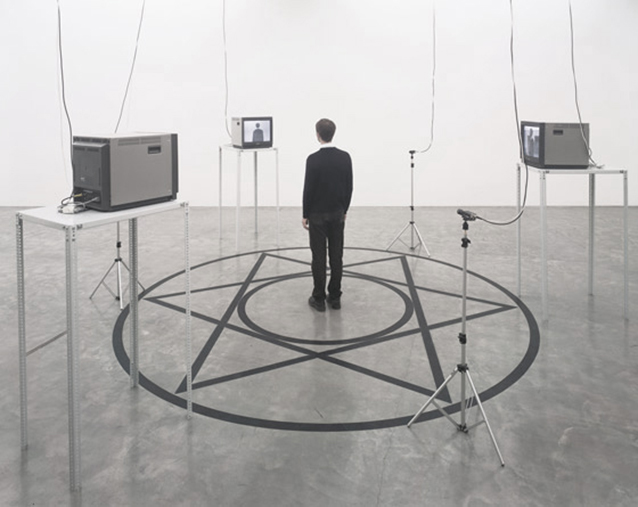 0100101110101101.ORG (Eva  a Franco Mattes) –Vaticano.org (1998)
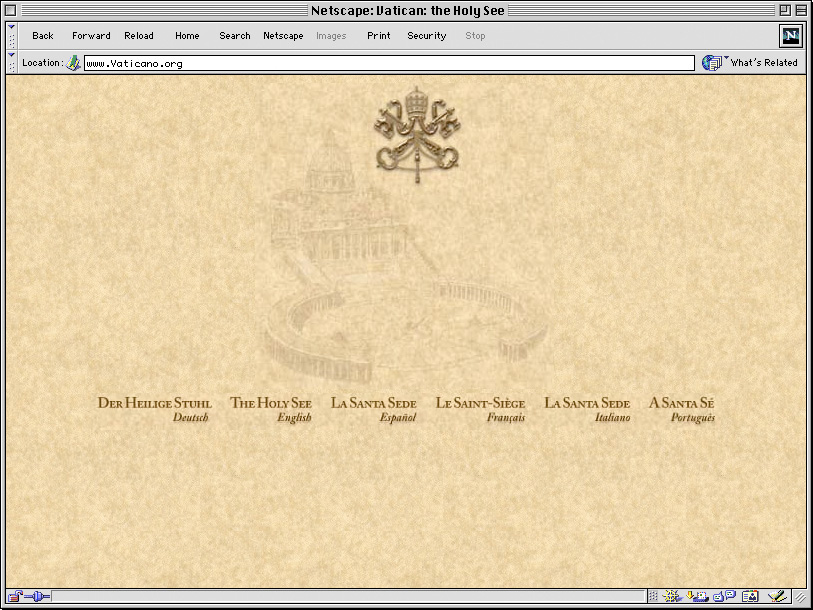 http://0100101110101101.org/files/vaticano.org/
0100101110101101.ORG (Eva  a Franco Mattes) –Nike Ground (2003)
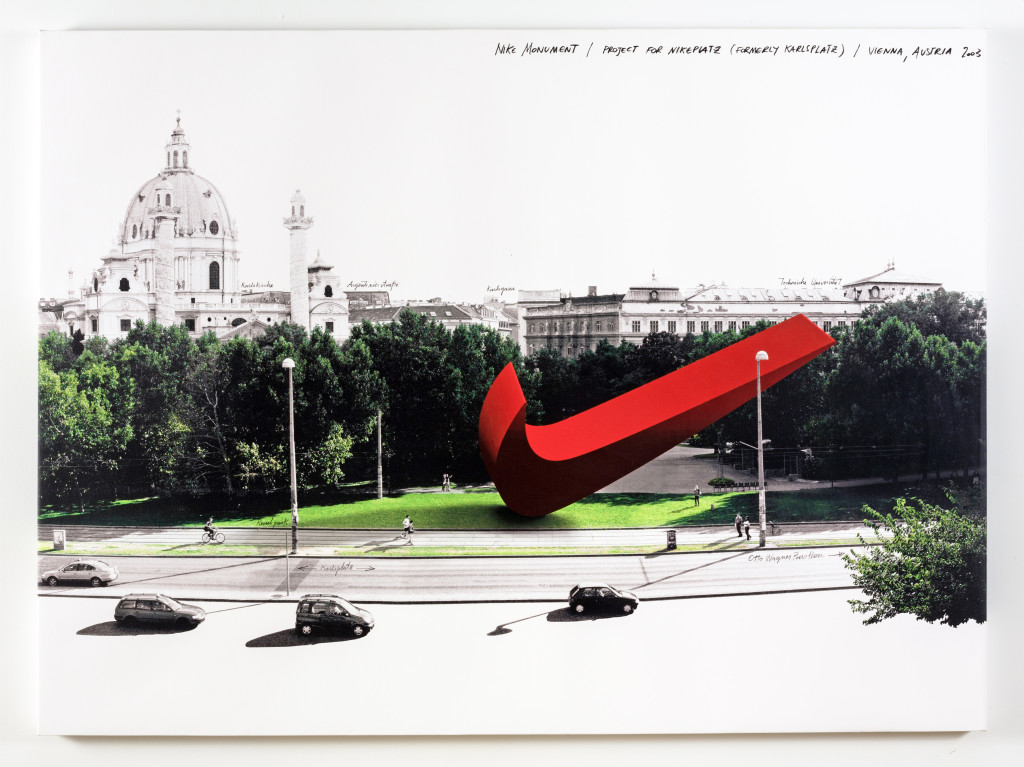 https://vimeo.com/18236252
Darko Maver (1998-99)
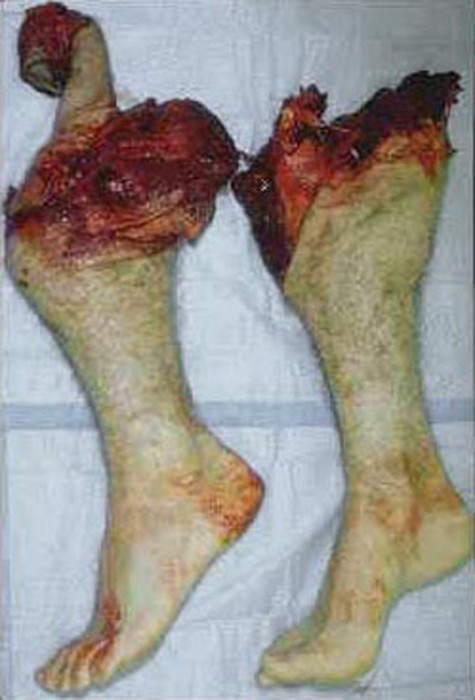 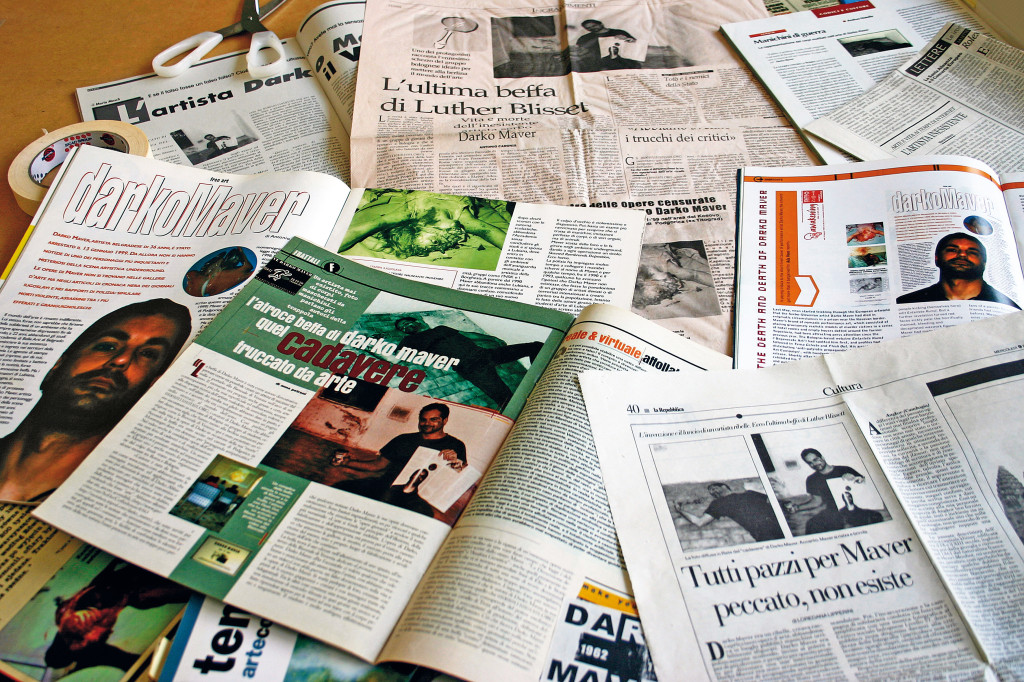 Etoy.Corporation: Toywar (1999 – 2000)
http://www.etoy.com/projects/toywar/
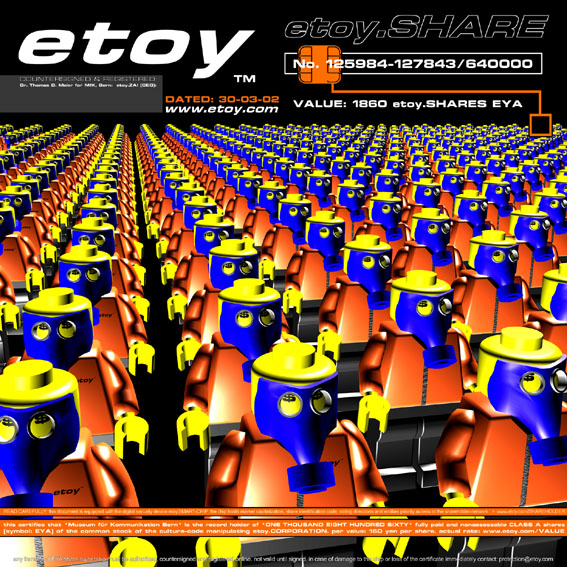 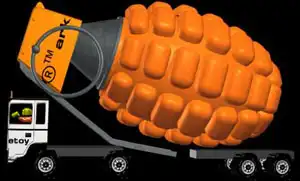 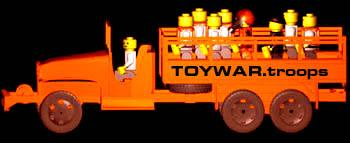 Korporátní parodie – Yes Man
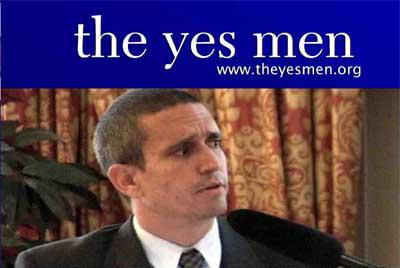 ®Tmark
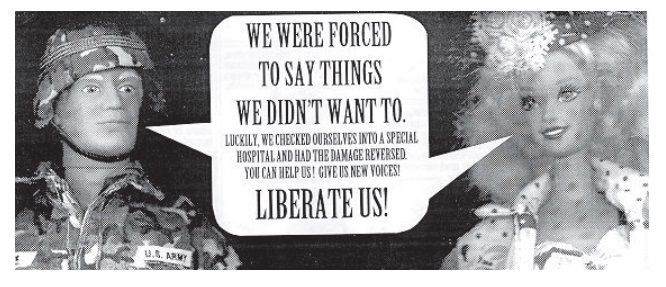 http://www.gwbush.com/
https://www.youtube.com/watch?v=eMHMf9y-27w
Jon Thomson a Alison Craighead - Trigger  Happy  (1998)
http://triggerhappy.org/
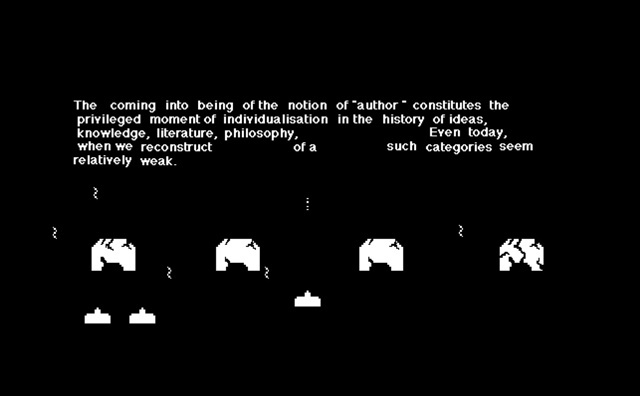 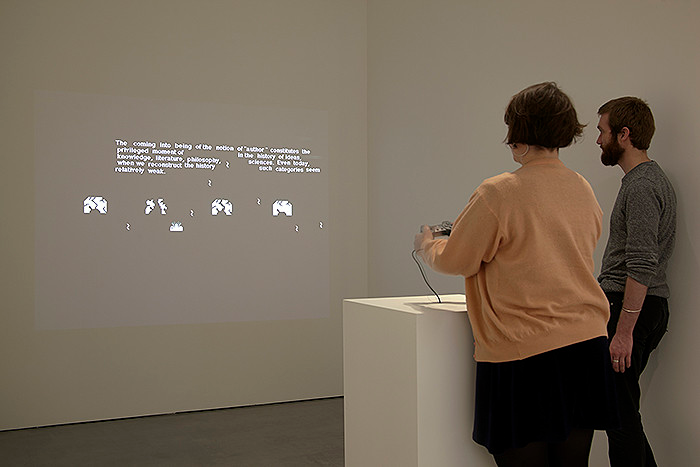